Семинар: 
Правовое регулирование участия в закупках, предусмотренных 44-ФЗ «О контрактной системе в сфере закупок товаров, работ, услуг для обеспечения государственных и муниципальных нужд».
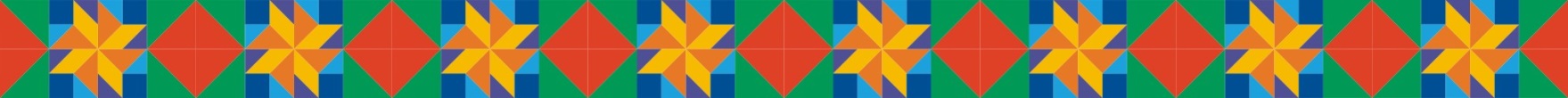 Выступающие: 
- Заместитель руководителя Коми УФАС России Ольга Ивановна Дейберт; 
- Начальник отдела управления координации контрактной системы Министерства финансов Республики Коми Андриян Анатольевич Осипов; 
- Специалисты компании «Консультант Коми».
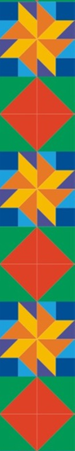 Программа семинара

9:30- 9:35  – открытие семинара
9.40 – 9.55 – «Возможности системы КонсультантПлюс в решении вопросов, связанных с закупочной деятельностью».  Выступающий -  специалист Службы консультирования пользователей компании «Консультант Коми» Екатерина Слесарчук

10.00 – 12.00 – Выступающие: 
 
заместитель руководителя Коми УФАС России Ольга Ивановна Дейберт
начальник отдела Управления координации контрактной системы Министерства финансов Республики Коми Андриян Анатольевич Осипов;
Выступление специалиста Службы консультирования пользователей компании «Консультант Коми» 
Екатерины Слесарчук.
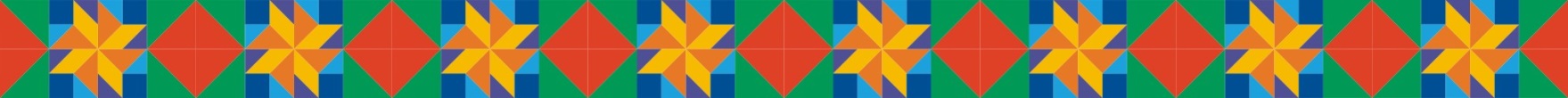 Выступление заместителя руководителя Коми УФАС России 
Ольги Ивановны Дейберт.
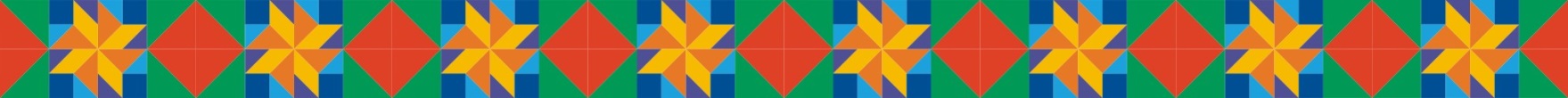 Изменения Закона о контрактной системе
В Закон о контрактной системе внесены многочисленные изменения. Условно их можно разделить на 3 группы:
- вступившие в силу с 11.01.2018
 
- вступающие в силу с 01.07.2018
 
- вступающие в силу с 01.01.2019
Изменения, вступившие в силу 
с 11.01.2018
Пункт 1 части 1 статьи 33 
Товарный знак разрешено указывать при описании объекта любой закупки (раньше можно было указывать только при закупке работ, услуг, при исполнении которых используется товар, поставка которого не является предметом контракта).
Изменения, вступившие в силу 
с 11.01.2018
Статья 104 (РНП)
Изменился срок, в течение которого заказчик должен обратиться в антимонопольный орган для включения хозяйствующего субъекта в РНП в связи с уклонением последнего от заключения контракта. Теперь этот срок составляет 3 рабочих дня с даты признания победителя уклонившимся. Условие о заключении контракта с другим участником закупки признано утратившим силу.
Изменения, вступающие в силу с 01.07.2018
К важной тенденции развития контрактной системы можно отнести долгожданный переход всех видов торгов по 44-ФЗ на электронную форму. Соответствующие изменения в Закон о контрактной системе вступят в силу с 01.07.2018, а обязанность проводить электронные процедуры вместо «бумажных» (к которым сейчас относятся запрос котировок, запрос предложений, конкурс) появится у заказчиков с 01.01.2019
Изменения, вступающие в силу с 01.07.2018
Статья 66 
Изменятся требования к содержанию первой части заявки на участие в электронном аукционе. Так, она должна будет содержать:

1) Согласие участника электронного аукциона на поставку товара, выполнение работы или оказание услуги на условиях, предусмотренных документацией об электронном аукционе и не подлежащих изменению по результатам проведения электронного аукциона (такое согласие дается с применением программно-аппаратных средств электронной площадки);
Изменения, вступающие в силу с 01.07.2018
2) при осуществлении закупки товара или закупки работы, услуги, для выполнения, оказания которых используется товар:
а) наименование страны происхождения товара (в соответствии со статьей 14 Закона о контрактной системе);
б) конкретные показатели товара, соответствующие значениям, установленным в документации об электронном аукционе, и указание на товарный знак (при наличии). Информация, предусмотренная настоящим подпунктом, включается в заявку на участие в электронном аукционе:
- в случае отсутствия в документации об электронном аукционе указания на товарный знак; 
- в случае, если участник закупки предлагает товар, который обозначен товарным знаком, отличным от товарного знака, указанного в документации об электронном аукционе.
Изменения, вступающие в силу с 01.07.2018
Статья 69
Появится новое основание для признания второй части заявки на участие в электронном аукционе не соответствующей требованиям, установленным аукционной документацией - в случае, предусмотренном нормативными правовыми актами, принятыми в соответствии со статьей 14 Закона о контрактной системе.
Изменения, вступающие в силу с 01.07.2018
Также:
ч. 26 ст. 95 Закона о контрактной системе утратит силу с 01.07.2018;

ч. 9 ст. 94 Закона о контрактной системе поменяется: с 01.07.2018 по результатам отдельного этапа исполнения контракта нужно будет делать и размещать в ЕИС отчет только в трех случаях, указанных в новой редакции этой части;

ч. 3 ст. 103 Закона о контрактной системе с 01.07.2018 поменяется срок направления информации в реестр контрактов - будет пять рабочих дней вместо трех как сейчас.
Изменения, вступающие в силу 01.01.2019
Право проводить электронные процедуры станет для заказчиков обязанностью.

С 01.01.2019 в ЕИС будет вестись единый реестр участников закупок. Регистрация в ЕИС участников будет проходить в электронной форме и бесплатно. Операторы электронных площадок после регистрации участника в ЕИС должны будут аккредитовать его на своей площадке. Лица, аккредитованные на площадках, но не прошедшие регистрацию в ЕИС, смогут участвовать в закупках только по 31.12.2019.
Важная информация для заказчиков, осуществляющих закупки лекарств
С 01.01.2018 вступило в силу Постановление Правительства РФ от 15.11.2017 № 1380 «Об особенностях описания лекарственных препаратов для медицинского применения, являющихся объектом закупки для обеспечения государственных и муниципальных нужд».

В этом постановлении утверждены основные правила описания лекарственных средств, необходимых к поставке. Большинство правил аналогично позициям ФАС России, отраженным во множествах разъяснений на эту тему.
Выступление начальника отдела Управления координации контрактной системы Министерства финансов Республики Коми 
Андрияна Анатольевича Осипова
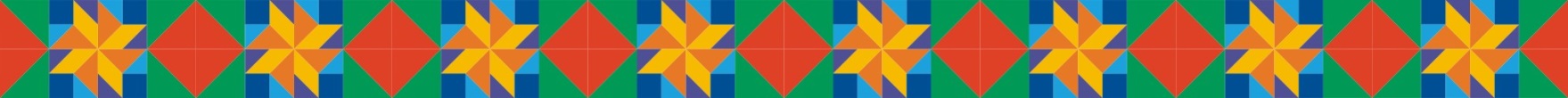 Централизация закупок:

- Единые требования к формированию документации;
- Единые требования к формированию заявок;
- Обобщение практики принятия решений.
- Реформа, проводимая в Республике Коми: централизация муниципальных закупок муниципальных образований Республики Коми в финансовых органах.
Правоприменительная практика и проблемы реализации Закона № 44-ФЗ

- разъяснения законодательства (официальное толкование);
- позиция контрольных органов (ФАС по РК, Минэкономики РК);
- судебная практика (Волго-Вятский округ, Верховный суд, Обобщение судебной практики);
-  прочие источники информации (КонсультантПлюс, форумы).
Изменения в 44-ФЗ:

- новые способы осуществления закупок;
- положительные изменения;
- будущие проблемы правоприменения.
Вопросы от участников семинара на тему: Правовое регулирование участия в закупках, предусмотренных 44-ФЗ «О контрактной системе в сфере закупок товаров, работ, услуг для обеспечения государственных и муниципальных нужд».
 
Отвечает заместитель руководителя Коми УФАС России Ольга Ивановна Дейберт.
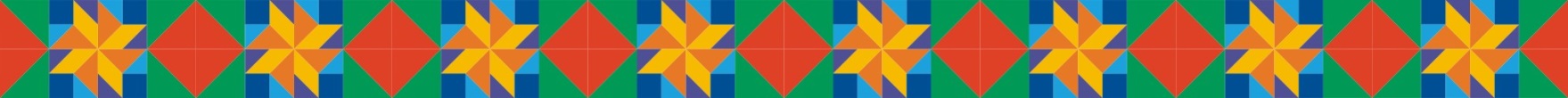 1) Заключен контракт на получение коммунальных услуг в 2018 году. Можно ли будет не размещать в ЕИС отчет об исполнении контракта (результатах отдельного этапа исполнения контракта) с июля 2018 года?
2) Положениями подпунктов «а» и «б» пункта 3 части 3 статьи 66 Закона 44-ФЗ установлены требования к содержанию первой части заявки на участие в электронном аукционе при заключении контракта на выполнение работы или оказание услуги, для выполнения или оказания которых используется товар. Проводим закупку на выполнение работ с материалами подрядчика. В техническом задании указываем товарный знак со словами «или эквивалент». При этом наименование страны происхождения товара не указываем, т.к. установлен запрет ст.33 Закона. 
 
    Какую требовать информацию от участников закупки в составе первой части заявок - предусмотренную подпунктом «а» или «б» пункта 3 части 3 статьи 66? 
    Вправе ли заказчик указывать наименование страны происхождения товара при указании в техническом задании товарного знака со словами «или эквивалент»?
3) Можно ли при запросе котировок в соответствии с п.1 ч.1 ст. 31 к участникам закупки устанавливать требования, которые прописаны в пунктах 3-5, 7, 7.1, 9 части 1 статьи 31 Федерального закона от 05.04.2013 г. № 44-ФЗ ФЗ, а также устанавливать дополнительные требования?
4) Заказчику необходимо провести закупку по ОСАГО запросом котировок. 

    Можно ли в извещении установить требование о наличии лицензии? 
    Должен ли участник закупки в составе заявки прикладывать эту лицензию?
5) Применение постановления 1236 при приобретении специализированного ПО (например, модули для гос.кадастровой оценки, которые разрабатываются только в РФ), либо применение нац.режима?
6) Какие предусмотрены штрафные санкции для нарушителей порядка применения ФЗ-44, имеется ли статистика?
7) Возможно ли заключение контракта на поставку государственных знаков почтовой оплаты (почтовых марок) по пункту 1.1 статьи 93 44 ФЗ?
8) Регулируются ли взносы на капремонт 44-ФЗ?
9) Изменение цены в условиях контракта.
10) Что является этапом исполнения контракта?
11) Есть ли обязанность у филиала бюджетного учреждения закупать у субъектов малого предпринимательства не менее 15% от СГОЗ?
12) Нужно ли включать в договор с единственным поставщиком фразу «Цена договора (контракта), является фиксированной и не подлежит изменению в течение действия договора». При условии указании суммы договора?
13) Применение профессиональных стандартов по закупкам.
14) Обязательные требования по повышению квалификации: минимальный объем программы, периодичность повышения квалификации.
15) Контроль в сфере закупок.
16) Можно заключить договор на поставку знаков почтовой оплаты (почтовых марок) по п.1 ч.1 ст.93 44-ФЗ с ФГУП «Почта России» как с субъектом естественных монополий?
17) Распространяет ли статья 5 362-фз (в части заключения контрактов в рамках исполнения решений Правительства РФ) на средства федерального бюджета в части финансирования органов государственной власти? Применяется ли порядок заключения контрактов установленный п2ст5 362-фз?
18) Если в медицинском учреждении проводятся медицинские осмотры (есть лицензия), то каким образом проводить мед.осмотры своих работников  - через конкурсную процедуру или можно проводить у себя, минуя ее?
19) Является ли нарушением пункта 4 части 
1 статьи 93 Федерального закона от 04.05.2013 
№ 44-ФЗ заключение в один день двух государственных контрактов с одним поставщиком на поставку одноименных товаров, если цена каждого государственного контракта не превышает 100 тыс. рублей, а суммарный объем закупок по двум контрактам превышает 100 тыс. рублей?
20) Допустимо ли заключение многостороннего договора по п. 23 ч. 1 ст. 93 Закона № 44-ФЗ?
21) Аукцион не состоялся в связи с поступлением 1 заявки. Сроки рассмотрения заявки, сроки заключения контракта?
22) Отчет об исполнении контракта (ответственность)?
23) Не будет ли являться нарушением в плане - графике при планировании коммунальных расходов (теплоснабжение, электроснабжение, 
и т.п), услуг связи, указывать количество 1 усл. единица?
24) Отчет об объеме закупок у СМП и СОНКО. 

Как правильно рассчитать показатели для заполнения раздела 2?
25) Может ли бюджетное учреждение принять решение по внебюджетной деятельности: часть закупок проводить по 44-ФЗ, а вторую часть по 223-ФЗ? При наличии действующего, опубликованного до начала календарного года положения по 223-ФЗ.
26) Сроки давности за нарушения законодательства в сфере закупок. Точка отсчета срока давности (с момента подписания актов, оплаты, размещения отчета в ЕИС)?
27) Практика рассмотрения жалоб по вопросу о признании заявки на участие в аукционе несоответствующей, в связи с тем, что участник аукциона не полностью продекларировал требование по п.7ч.1 ст.31 (в декларации отсутствует указание об отсутствии судимости «и (или) преступления, предусмотренные статьями 289, 290, 291, 291.1 УК РФ»)?
28) Разъясните Постановление 1289. Кого могут отклонить от аукциона в сфере лекарственных средств?
29) Отчет о закупках у СМП за 2016 год размещен с нарушением срока в мае 2017 года. Подлежит ли админ. ответственности виновное лицо с учетом срока давности и по какой статье КОАП (ч. 1.4 или ч. 3 ст. 7.30)?
Вопросы от участников семинара на тему: Правовое регулирование участия в закупках, предусмотренных 44-ФЗ «О контрактной системе в сфере закупок товаров, работ, услуг для обеспечения государственных и муниципальных нужд». Отвечает Начальник отдела Управления координации контрактной системы 

Министерства финансов Республики Коми 
Андриян Анатольевич Осипов.
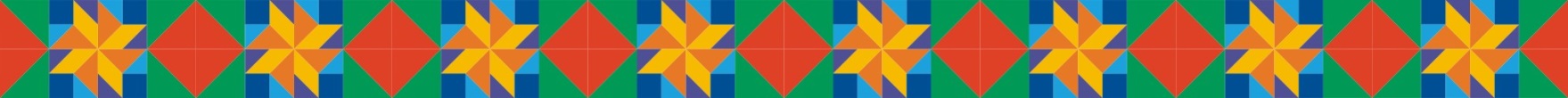 1) Этапы при регистрации договора энергоснабжения (12 месяцев или 1 год)?
2) Особенности формирования отчета об исполнении контракта и сведений об исполнении контракта с 01.07.2018г. в части этапности?
3) Актуальные ошибки 44-ФЗ?
4) При обосновании НМЦК на лекарственные препараты,  входящие в перечень ЖНВЛП имеет ли Заказчик право брать к учету цены, зарегистрированные за последние три года для расчета минимальной цены за единицу товара?
5) При описании лекарственных препаратов (используем все эквивалентные формы) как правильно прописать лекарственную форму, чтобы пришел необходимый препарат с нужной лекарственной формой?
6) Экспертиза по качеству поставляемого товара - как проводится, документация?

Какой порядок экспертизы и приемки результатов по контракту, как оформлять? 

Порядок (алгоритм) отражения в контракте положения о проведении экспертизы и приемки услуг?
7) Каким образом при формировании документации к электронному аукциону (в т.ч. в проекте контракта) отразить возможность уплаты/неуплаты потенциальным поставщиком НДС?
8) При проведении торгов (электронного аукциона) образовалась экономия.  Нужно ли уменьшить сумму в плане-графике и в плане закупок в позиции, где образовалась экономия?
9) Правомерность применения тарифного метода при расчете НМЦК  при закупке услуг связи (маркированные конверты с литерой А)?
10) Является ли нарушением закупка товара по цене, превышающую установленную в Приказе о нормативных затратах учреждения?
11) Правомерно ли закупать ТРУ, не включенные в перечень нормативных затрат, утвержденный ГРБС?
12) Расчет НМЦ по медикаментам?

Порядок обоснования НМЦК по лекарственным средствам. 

Обоснование НМЦ лекарственных препаратов.
13) Какой алгоритм расторжения договор на коммунальные услуги в конце года?
14) Как правильно сосчитать СГОЗ?
15) Подлежит ли включению в план-график закупок закупки, не превышающие 100 тыс. руб. по пункту 4 части 1 статьи 93 Федерального закона № 44-ФЗ?
16) Необходимость проверки сметной стоимости для подрядных работ. Порядок и от чего зависит?
17) Можно ли вывешивать план-график частями? Надо ли вносить экономию в п/г 2017 года, если закупка была предусмотрена в п/г 2017 на деньги 2018, аукцион проведен в 2018, контракт заключен в 2018 году?
18) Как провести отмену определения поставщика по неконкурентным процедурам? Например, размещено извещение по п.2 ч.1 ст.93 44-ФЗ закупка не актуальна (отпала необходимость) ее необходимо отменить.
19) В каких случаях обязательна электронная подпись только руководителя организации при работе на сайте закупок в ЕИС?
20) Является ли закупкой по 44-ФЗ возмещение коммунальных расходов арендодателю?
21) Просьба разъяснить применение п.23 ч.1 ст.93 44-ФЗ?
22) Какими НПА урегулировано размещение решения заказчика об одностороннем отказе от исполнения контракта в разделе «Дополнительная информация» на сайте ЕИС?
23) Условия одностороннего отказа при частичном исполнении контракта?
24) Вправе ли победитель запроса котировок при заключении контракта по результатам проведения запроса котировок предоставить заказчику выписку из ЕГРЮЛ в электронной форме, подписанную электронной подписью налогового органа?
Семинар: 
Правовое регулирование участия в закупках, предусмотренных 44-ФЗ «О контрактной системе в сфере закупок товаров, работ, услуг для обеспечения государственных и муниципальных нужд».
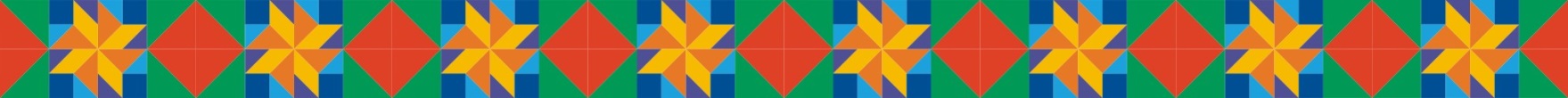